Unidad 2.9. PREVENCIÓN DE RIESGOS LABORALES Y SEGURIDAD EN LA OBRA
Instalaciones solares térmicas para ACS y calefacción en una vivienda unifamiliar
Objetivos de la unidad
Bienvenidos al módulo : "Prevención de riesgos laborales y seguridad en las obras".

Al final de este módulo seras capaz de:

trabajar con seguridad en la instalación de una instalación solar térmica
trabajar de forma segura en el mantenimiento de una instalación solar térmica
[Speaker Notes: Directrices para el capacitador

Este archivo.ppt es una plantilla para ser utilizada por los proveedores de EFP para que preparen el material de formación. 

Sugerimos de 30 a 40 diapositivas ppt durante una (1) hora del programa de entrenamiento. 

Hay 3 diapositivas predefinidas a rellenar por usted, tituladas "Objetivos del módulo", "Conclusión", "Fin del módulo". 

El material debe ser enviado en formato editable. 

Fuente sugerida: Arial
Tamaño de letra requerido: 16
Espaciado de línea sugerido: 1,5
El archivo ppt/pptx debe tener una estructura clara, unidades definidas y títulos de diapositivas únicos.
El contenido de la diapositiva ppt/pptx no debe exceder los márgenes predefinidos
Las imágenes, diagramas, etc. deben ir acompañados de una descripción.
Si desea incluir preguntas de comprensión (opción múltiple, respuestas múltiples, verdadero/falso, coincidencia, etc.) para mejorar la comprensión de la teoría por parte de los usuarios, debe incluirlas en el archivo ppt/pptx.
Las preguntas que se utilizarán para la autoevaluación y las pruebas de evaluación final deben seguir un formato predefinido que se enviará desde SQLearn en un archivo . xls.]
CONTENIDO/TEMA TRATADO
1. Cómo trabajar con seguridad en la instalación de una instalación solar térmica:
- Métodos de instalación y seguridad
- Técnicas de instalación
- Preparación de la obra, trabajos preparatorios
- Instalación: Colector, Circuito solar, Acumulador, Accesorios, Sensores y Reguladores.

2. Cómo trabajar con seguridad en el mantenimiento de una instalación solar térmica:
- Puesta en marcha, mantenimiento y servicio.
Métodos de instalación y seguridad
1. Cómo trabajar con seguridad en la instalación de una instalación solar térmica:

Entrega de material
Tradicionalmente, el material para el sistema de energía solar era (y en algunos países todavía lo es) suministrado por el fabricante, y el material de instalación restante tenía que ser adquirido a través de mayoristas. Cada vez más, los mayoristas también están vendiendo sistemas solares, lo que simplifica la adquisición. Cuando se entregan los materiales se debe hacer lo siguiente:

Comprobar si hay daños de transporte
En este caso es especialmente importante comprobar si el acristalamiento está intacto. En el caso de los colectores sin panel posterior metálico, pueden producirse fácilmente daños en las placas de aislamiento térmico. También existe el riesgo de que se doblen las hojas de la cubierta.
Métodos de instalación y seguridad
1. Cómo trabajar con seguridad en la instalación de una instalación solar térmica:

Comprobar la integridad y exactitud de la entrega
Para simplificar y apoyar esta tarea, existen:

■ packs listos para usar, es decir, kits completos para el instalador. El instalador tiene que aportar los materiales de instalación (tubos de cobre, aislamiento térmico, materiales de fijación, etc.).

■ asesoramiento detallado del proveedor

■ cursos de formación para la instalación por parte del fabricante o de otras instituciones.
Técnicas de instalación
1. Cómo trabajar con seguridad en la instalación de una instalación solar térmica:

Instalación de tuberías
Las técnicas de instalación de tuberías para sistemas de energía solar incluyen el corte, la conexión, la fijación y el sellado de tuberías de cobre y acero, así como el procesamiento de tuberías corrugadas de acero inoxidable y tuberías de montaje rápido (de doble tubo). La tubería de cobre es la más utilizada.

Corte
Para el corte de tubos de cobre se utiliza un cortatubos. Es importante eliminar la rebaba interna después del corte.
Técnicas de instalación
Cómo trabajar con seguridad en la instalación de una instalación solar térmica:

Conectando
	Soldadura (accesorios de soldadura capilar). Los racores de cobre se utilizan principalmente para conexiones soldadas. Las uniones con montajes y conexiones roscadas están hechas de latón o bronce rojo. Diferenciamos entre dos procesos de soldadura, soldadura blanda y soldadura fuerte (brazing). En consecuencia, se utilizan soldaduras blandas y fuertes. Véase el cuadro que figura a continuación.
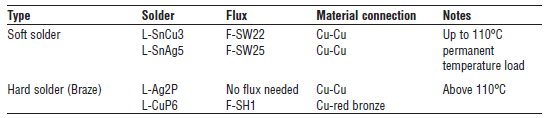 Diferentes tipos de soldadura
Técnicas de instalación
Cómo trabajar con seguridad en la instalación de una instalación solar térmica:

Encajado a presión (ondulado). 
Compresión. 
Conexiones roscadas (anillo de apriete).
Técnicas de instalación
Cómo trabajar con seguridad en la instalación de una instalación solar térmica:

Fijación
	Al fijar las tuberías, lo primero que hay que hacer es tener en cuenta los cambios de longitud relacionados con la temperatura. Esto se hace permitiendo la expansión entre los puntos fijos (abrazaderas con injertos de goma) mediante la instalación de curvas o compensadores. Para las aberturas del techo, la línea debe ser móvil (guía deslizante).

Sellado
	Para sellar algunos tubos roscados, la rosca exterior debe ser envuelta con cáñamo antes de atornillarla. La cinta de teflón no es apropiada ya que, a diferencia del cáñamo, no posee propiedades de dilatación. Por lo tanto, la alta capacidad de deslizamiento del líquido solar puede provocar fugas en el circuito solar.
Técnicas de instalación
Cómo trabajar con seguridad en la instalación de una instalación solar térmica:

Chapistería
	El sistema de tapajuntas para colectores (láminas de zinc/aluminio) es normalmente prefabricado por los fabricantes. En el mejor de los casos, simplemente hay que colocarlas en su sitio. Puede ser necesario realizar los siguientes trabajos en chapa:

corte - con tijeras para chapa
conexión - plegado, soldadura (sólo lámina de zinc), encolado (cinta de butilo), atornillado (tornillos de fontanero)
fijación - con adhesivo, suspensión
modelado - canteado (banco de canteado).
Instalación: colector, circuito solar, acumulador, accesorios, sensores y reguladores
Cómo trabajar con seguridad en la instalación de una instalación solar térmica:

Instalación del colector
En principio, los colectores pueden serlo:
integrado en un tejado a dos aguas
montado sobre un tejado inclinado
montaje en stands sobre un tejado plano o sobre una superficie libre
montado en una fachada.
Instalación: Colector, Circuito solar, Acumulador, Accesorios, Sensores y Reguladores
Cómo trabajar con seguridad en la instalación de una instalación solar térmica:

Instalación del colector

	Instalación sobre tejado inclinado
Los colectores solares pueden montarse en el tejado o entre las tejas.

Instalación sobre tejado
En la instalación sobre tejado, los colectores se montan a unos 5-10 cm (2-3,9 pulgadas) por encima de la capa del tejado. Los puntos de montaje suelen estar formados por ganchos de techo o anclajes de vigas, que se atornillan a las vigas, o a una teja ondulada, a una junta o similar. Los ganchos de techo están formados de manera que puedan ser conducidos entre dos filas de tejas (Figura en la siguiente diapositiva).
Instalación: Colector, Circuito solar, Acumulador, Accesorios, Sensores y Reguladores
Cómo trabajar con seguridad en la instalación de una instalación solar térmica:

Instalación del colector
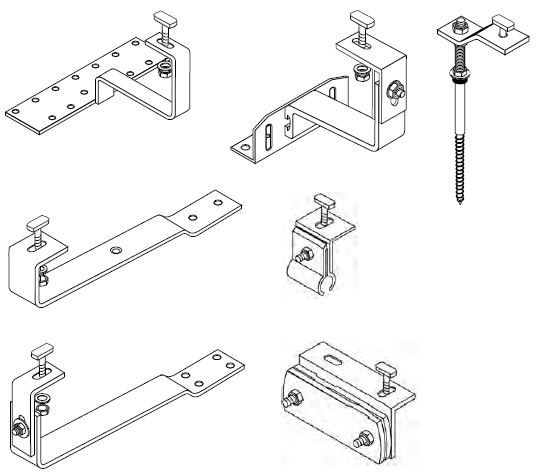 Tipos de ganchos de techo
Instalación: Colector, Circuito solar, Acumulador, Accesorios, Sensores y Reguladores
Cómo trabajar con seguridad en la instalación de una instalación solar térmica:

Las ventajas de la instalación sobre tejado son las siguientes:
 montaje rápido y sencillo, por lo tanto más económico
 la cubierta permanece cerrada
 mayor flexibilidad (se puede montar más cerca de cumbreras, revestimientos de chapa, etc.).

Las desventajas de la instalación en el techo son las siguientes:
 carga adicional en el techo (aproximadamente 20-25 kg/m2 (4.1-5.1 lb/ft2) de la superficie del colector para colectores planos y 15-20 kg/m2 (3.1-4.1 lb/ft2) para colectores de tubos de vacío)
 visualmente no tan atractivo como la instalación en el tejado
 tuberías instaladas parcialmente sobre el tejado (influencia de la intemperie, daños causados por pájaros).
Instalación: Colector, Circuito solar, Acumulador, Accesorios, Sensores y Reguladores
Cómo trabajar con seguridad en la instalación de una instalación solar térmica:

Las ventajas de la instalación en el tejado son las siguientes:
No se aplican cargas adicionales sobre el tejado.
Es visualmente más atractivo (los marcos de cobertura de techo se pueden obtener en diferentes colores de algunos fabricantes).
Las tuberías se colocan bajo la cubierta del techo.
Ahorro de tejas (nueva construcción), tejas de reserva (antigua construcción).
Las desventajas de la instalación en el techo son las siguientes:
Materiales más caros y trabajos de montaje.
La cubierta está"rota", creando posibles puntos débiles.
Es posible que sea necesario transportar las tejas sobrantes (costos).
Es menos flexible: debido a los marcos de cobertura debe haber una mayor distancia de las cumbreras, los marcos de las ventanas y de las chimeneas.
Instalación: Colector, Circuito solar, Acumulador, Accesorios, Sensores y Reguladores
Cómo trabajar con seguridad en la instalación de una instalación solar térmica:

Montaje sobre tejado plano
	Hay tres opciones:
Contrapesos (umbrales de hormigón, canaletas de grava, hoja de sección de caja con relleno de grava). Aproximadamente 100-250 kg por m2 (20.5-51.2 lb/ft2) de superficie de colectores para colectores planos y alrededor de 70-180 kg/m2 (14.3-36.8 lb/ft2) para colectores de tubos de calor (altura de montaje máxima de 8 m por encima del nivel del suelo de acuerdo con la altura del edificio); más allá de esto se necesitan cargas mayores.
Fijación con cuerdas de sujeción delgadas. La condición previa para ello es la disponibilidad de puntos de fijación adecuados.
Anclaje a la cubierta plana. Aquí se atornillan al techo un número adecuado de soportes y se sellan. En estos soportes se montan los soportes sobre los que se montan los soportes de techo plano que transportan los colectores.
Instalación: Colector, Circuito solar, Acumulador, Accesorios, Sensores y Reguladores
Cómo trabajar con seguridad en la instalación de una instalación solar térmica:

Una ventaja de la instalación en tejados planos es que los colectores se pueden instalar normalmente con la orientación e inclinación óptimas.
En zonas con mucha nieve, se debe dejar un hueco entre la superficie del techo y la parte inferior del colector, que se ajusta en función del nivel de nieve en invierno.
Para la instalación en tejados planos, la carga máxima y la distancia hasta el borde del tejado deben fijarse con cuidado.
Instalación: Colector, Circuito solar, Acumulador, Accesorios, Sensores y Reguladores
Cómo trabajar con seguridad en la instalación de una instalación solar térmica:

Instalación en tejados cálidos (aislamiento térmico por encima del tablero)

Para tejados cálidos no es posible el montaje de contrapesos con mucho peso para colectores planos. Por esta razón es necesario un sistema de anclaje de techo.

 Edificios antiguos. Corte la cubierta y el material aislante, atornille las patas del soporte al techo de concreto, reemplace el material aislante, cierre la cubierta, adhiéralo en el tubo acanalado para proporcionar un buen sellado.
 Nuevos edificios. En este caso, primero se instala el tubo acople, luego el aislamiento térmico y el revestimiento del techo, y el tubo acople se une para proporcionar un buen sellado.
Instalación: Colector, Circuito solar, Acumulador, Accesorios, Sensores y Reguladores
Cómo trabajar con seguridad en la instalación de una instalación solar térmica:

Montaje en la fachada
En principio, los colectores planos y los colectores de tubos de vacío también se pueden montar en fachadas, especialmente en latitudes más altas, donde los ángulos de inclinación son mayores. Ver Figuras en la siguiente diapositiva. La instalación de fachadas, sin embargo, en la actualidad sólo desempeña un papel secundario. Sin embargo, con el trasfondo de una fracción solar posiblemente mayor en invierno y en particular como elemento de diseño arquitectónico (por ejemplo, absorbedores de color), se está volviendo cada vez más popular en algunos países.
Instalación: Colector, Circuito solar, Acumulador, Accesorios, Sensores y Reguladores
Cómo trabajar con seguridad en la instalación de una instalación solar térmica:

Montaje en la fachada
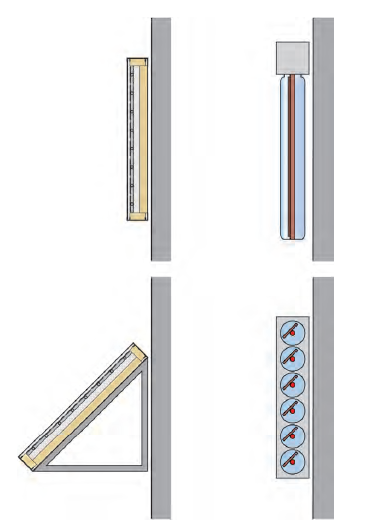 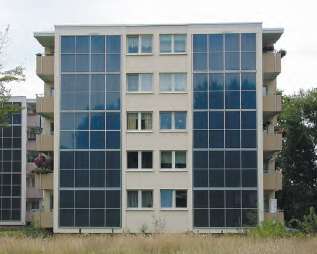 Montaje en fachada. Izquierda: placa plana dispuesta verticalmente/inclinada. Derecha: tubo de vacío vertical (tubos verticales); horizontal (absorbedor ajustado a 45°)
Instalación: Colector, Circuito solar, Acumulador, Accesorios, Sensores y Reguladores
Cómo trabajar con seguridad en la instalación de una instalación solar térmica:

Conexión en paralelo
En este caso, todos los colectores se instalan entre dos tubos colectores, uno de distribución y otro de recogida. Para conseguir caudales uniformes, los colectores deben tener una menor resistencia al flujo (es decir, una mayor sección de tubo) que los colectores. Todas las vías de flujo deben tener la misma longitud, esto se denomina conexión Z o conexión Tichelmann.
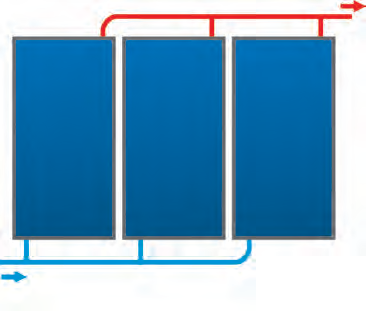 Instalación: Colector, Circuito solar, Acumulador, Accesorios, Sensores y Reguladores
Cómo trabajar con seguridad en la instalación de una instalación solar térmica:

Conexión en serie o en fila
Como su nombre indica, con este tipo los colectores se conectan sucesivamente. El caudal necesario para entregar el calor generado aumenta en proporción al número de colectores, pero la resistencia del flujo aumenta exponencialmente. Debido al aumento significativo de la potencia de bombeo requerida, el número de filas en los colectores conectados es limitado. Esta disposición del circuito garantiza un flujo uniforme a través de los colectores.
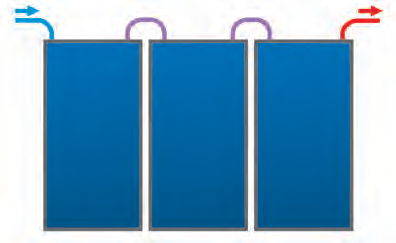 Instalación: Colector, Circuito solar, Acumulador, Accesorios, Sensores y Reguladores
Cómo trabajar con seguridad en la instalación de una instalación solar térmica:

Combinación de conexiones en serie y en paralelo
Estas combinaciones permiten combinar las ventajas de ambos principios de conexión. Mediante la conexión sucesiva de los colectores, la resistencia del flujo en las filas individuales aumenta considerablemente en comparación con la de los colectores. De este modo es posible prescindir de una conexión Tichelmann y de las correspondientes tuberías largas. El objetivo de las conexiones combinadas es un flujo uniforme a través de los campos de colectores con una baja resistencia al flujo (baja potencia de bombeo).
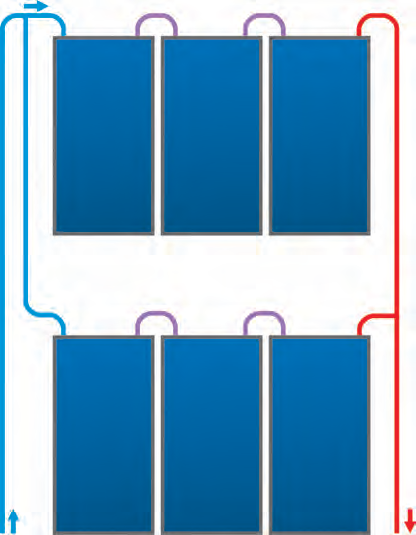 Instalación: Colector, Circuito solar, Acumulador, Accesorios, Sensores y Reguladores
Cómo trabajar con seguridad en la instalación de una instalación solar térmica:

Instalación del circuito solar
Para la instalación del circuito solar se pueden utilizar los materiales y técnicas de conexión de probada eficacia de las instalaciones sanitarias y de calefacción clásicas, siempre que cumplan los siguientes requisitos:
 Pueden aparecer temperaturas superiores a 100°C (212°F).
 El medio solar es una mezcla de agua-glicol en la proporción 60:40 (Europa Central).
 Los racores a veces se montan en el exterior.
Instalación: Colector, Circuito solar, Acumulador, Accesorios, Sensores y Reguladores
Cómo trabajar con seguridad en la instalación de una instalación solar térmica:

Instalación de acumulador
Se debe tener en cuenta la capacidad de carga del suelo (peso del almacén incluyendo el volumen de agua). Si el acumulador está montado en el techo, puede ser necesario reforzar el techo o distribuir la carga si es necesario.
Instalación: Colector, Circuito solar, Acumulador, Accesorios, Sensores y Reguladores
Cómo trabajar con seguridad en la instalación de una instalación solar térmica:

Conexión del circuito solar
El circuito solar está siempre conectado al intercambiador de calor más bajo (cuando se utiliza más de un intercambiador de calor), ya que todo el acumulador debe estar disponible durante una alta insolación. En esta posición también se encuentra en la zona más fría de la tienda, lo que aumenta la eficiencia del sistema solar.
Instalación: Colector, Circuito solar, Acumulador, Accesorios, Sensores y Reguladores
Cómo trabajar con seguridad en la instalación de una instalación solar térmica:
Conexiones para sistema de calefacción adicional
El sistema de calefacción adicional está siempre conectado al intercambiador de calor superior para asegurar que las demandas máximas puedan ser satisfechas sin ganancia solar.
Conexión de agua fría
La conexión de agua fría está instalada en la parte inferior del acumulador. Para acumuladores sin ventilación, la combinación de entrada, que consiste en una válvula de cierre, una válvula antirretorno y una válvula de seguridad, debe instalarse en la tubería de agua fría. Si es necesario, se debe instalar un reductor de presión adicional (si es necesario para reducir la presión de la red). La válvula de seguridad debe instalarse de forma que no se pueda cerrar. Para reducir las pérdidas de agua a través de la válvula de seguridad durante el proceso de carga, también es obligatorio instalar un recipiente de expansión de membrana o un tapón de burbujas interno que sea adecuado para el agua doméstica.
Instalación: Colector, Circuito solar, Acumulador, Accesorios, Sensores y Reguladores
Cómo trabajar con seguridad en la instalación de una instalación solar térmica:

Aislamiento del acumulador
La calidad del aislamiento térmico influye considerablemente en el rendimiento de todo el sistema. Por lo tanto, algunos fabricantes suministran excelentes materiales aislantes. Aparte de las cubiertas de espuma rígida de PU, que no pueden ajustarse lo suficiente al tanque para proporcionar un buen sellado térmico, los materiales utilizados varían losetas  de espuma flexible de PU libre de CFC hasta, aún mejor, espuma flexible de EPP o resina de melamina con un valor de 0,035 W/m2K.
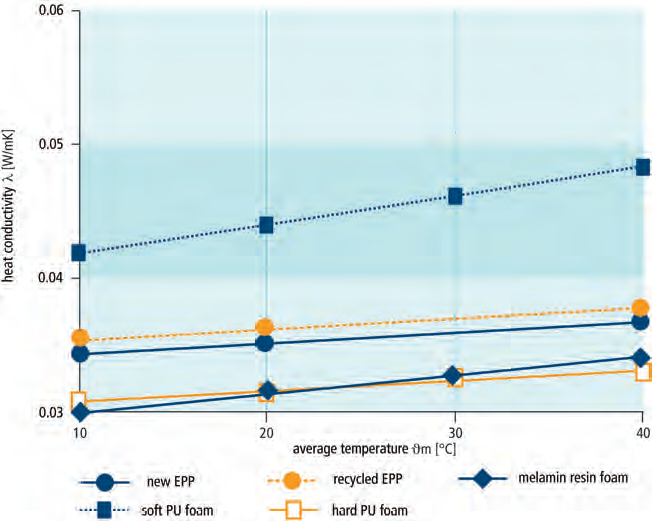 Valores de aislamiento térmico (EPP: Polipropileno expandido
Instalación: Colector, Circuito solar, Acumulador, Accesorios, Sensores y Reguladores
Cómo trabajar con seguridad en la instalación de una instalación solar térmica:

Instalación de accesorios
Accesorios en el circuito solar
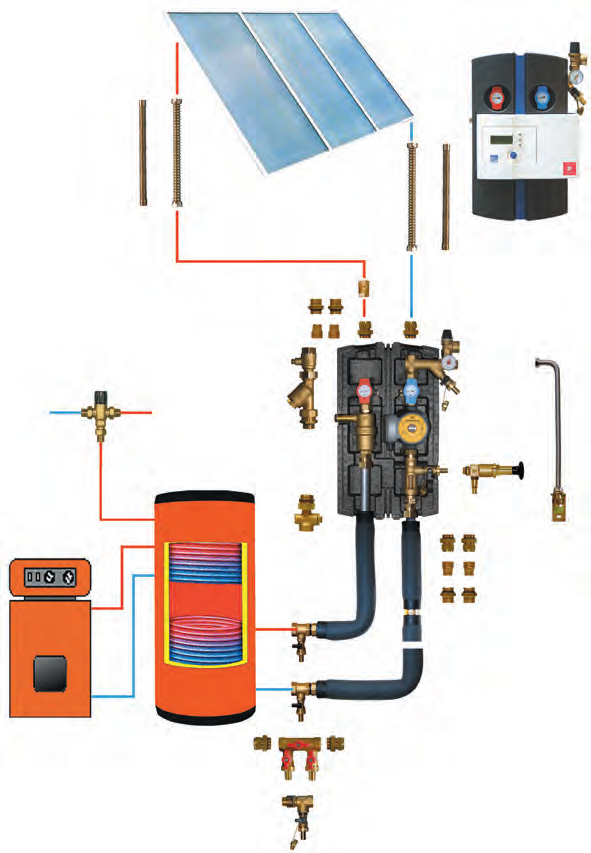 Instalación: Colector, Circuito solar, Acumulador, Accesorios, Sensores y Reguladores
Cómo trabajar con seguridad en la instalación de una instalación solar térmica:

Grifos combinados de llenado y vaciado
Deben instalarse válvulas de drenaje para el llenado y vaciado, así como para el lavado del sistema en el punto más bajo de las tuberías de alimentación y retorno. Cada uno de ellos debe estar equipado con una conexión de manguera.

Bomba de circulación
La bomba se instala en el conducto de retorno para que el choque térmico sea lo más bajo posible. Debe instalarse entre dos válvulas de cierre (válvulas de compuerta de la bomba, válvulas de bola) para que se pueda desmontar fácilmente. Debe estar dispuesto de tal manera que el portador de calor pueda ser transportado verticalmente de abajo hacia arriba: por lo tanto, el aire incluido puede fluir hacia arriba y escapar a través de la salida de aire. La bomba debe instalarse sin esfuerzos mecánicos.
Instalación: Colector, Circuito solar, Acumulador, Accesorios, Sensores y Reguladores
Cómo trabajar con seguridad en la instalación de una instalación solar térmica:

Desconector de retorno (válvula de retención)
Para evitar que se produzca una circulación convectiva de líquido en el circuito solar con la bomba de circulación desconectada, que absorbería el calor del acumulador y lo transmitiría al entorno a través del campo colector, el circuito solar está provisto de un dispositivo antirretorno. Si es posible, debe montarse inmediatamente después de la bomba de circulación. Dado que con secciones de tubo más grandes se puede producir la llamada circulación monotubo, muchos fabricantes recomiendan la instalación de un segundo dispositivo antirretorno en el conducto de alimentación. El dispositivo antirretorno debe poder abrirse para enjuagar y vaciar el circuito solar.
Instalación: Colector, Circuito solar, Acumulador, Accesorios, Sensores y Reguladores
Cómo trabajar con seguridad en la instalación de una instalación solar térmica:

Válvula de seguridad
Para evitar un aumento de presión no permitido en el circuito solar, se especifica la instalación de una válvula de seguridad. Cuando se alcanza la presión de respuesta, la válvula se abre y libera líquido solar. Esta presión de respuesta no debe superar la presión máxima de funcionamiento permitida para el colector y el vaso de expansión. La válvula de seguridad debe montarse de forma que no se pueda cerrar respecto a los colectores: es decir, el tramo del circuito solar entre la válvula de seguridad y los colectores debe estar libre de elementos de cierre. La válvula de seguridad debe instalarse en posición vertical, y una tubería debe ser conducida desde su abertura de purga hacia un recipiente en el que se pueda recoger el líquido solar que escapa.
Instalación: Colector, Circuito solar, Acumulador, Accesorios, Sensores y Reguladores
Cómo trabajar con seguridad en la instalación de una instalación solar térmica:

Ventilaciones
Frecuentemente, después de llenar el sistema, se encuentra aire atrapado en varios puntos del circuito solar. Además, el aire en forma disuelta se encuentra en el líquido solar, que se libera de nuevo al calentarse. El aire atrapado se acumula en los puntos más altos del sistema de tuberías. Si no se toman medidas correctivas, esto perjudicaría el circuito de líquido. Por lo tanto, es necesario instalar respiraderos. Si se utilizan respiraderos automáticos, debe asegurarse de que la versión seleccionada sea adecuada para las temperaturas máximas que se producen en el lugar de instalación y para el anticongelante. Para ello se pueden obtener respiraderos para temperaturas de hasta 150°C (302°F). Los respiraderos instalados cerca de los colectores deben estar equipados con un elemento de cierre (llave esférica) debido a posibles fugas de vapor. Los respiraderos se instalan principalmente en el punto más alto del sistema. Debe garantizarse una buena accesibilidad. Si se pueden formar esclusas de aire en puntos concretos del circuito solar, deben instalarse respiraderos adicionales.
Instalación: Colector, Circuito solar, Acumulador, Accesorios, Sensores y Reguladores
Cómo trabajar con seguridad en la instalación de una instalación solar térmica:

Separadores de aire
Los separadores de aire están integrados en el circuito de líquido solar. Aumentan la sección transversal del flujo, reduciendo así la velocidad del flujo y permitiendo que las burbujas de aire suban. Estos pueden entonces escapar a través de un respiradero instalado. Hay versiones disponibles para montaje horizontal y vertical.

Instrumentos de visualización (termómetros, manómetros, flujómetros)
Para controlar el funcionamiento de la instalación, se indica la temperatura de alimentación solar y la presión de funcionamiento (con la identificación de la presión máxima permitida). El manómetro debe instalarse de manera que se pueda leer cuando el sistema esté lleno. Además, se recomiendan instrumentos de visualización para mostrar la temperatura de retorno solar y el caudal volumétrico en el circuito solar.
Instalación: Colector, Circuito solar, Acumulador, Accesorios, Sensores y Reguladores
Cómo trabajar con seguridad en la instalación de una instalación solar térmica:
Dispositivos de cierre
Existen varias versiones de racores de cierre, incluyendo válvulas de ángulo y de asiento recto, válvulas de bola, válvulas de corredera y válvulas de mariposa. Al instalar las válvulas es importante tener en cuenta la dirección del flujo. Las válvulas de bola poseen la menor resistencia al flujo.
Filtros de suciedad
El uso de un filtro se puede prescindir de él en sistemas pequeños (soldadura blanda) y en circuitos solares adecuadamente enjuagados. Su instalación se recomienda para sistemas de soldadura fuerte, ya que, con el tiempo, la cal puede perjudicar el funcionamiento de determinados componentes (bombas, válvulas de seguridad, frenos de gravedad, válvulas mezcladoras). El filtro no debe estar"escondido" debajo del aislamiento térmico, sino que debe ser fácil de encontrar y accesible para los trabajos de mantenimiento.
Instalación: Colector, Circuito solar, Acumulador, Accesorios, Sensores y Reguladores
Cómo trabajar con seguridad en la instalación de una instalación solar térmica:

Instalación y conexión de sensores

Instalación de la unidad de control
La carcasa debe fijarse primero a una pared en las proximidades de la estación solar. Según la asignación de conexión (esquema de conexiones), los sensores de temperatura (sensores del colector y del depósito), así como la bomba del circuito solar, deben conectarse en los bornes correspondientes de la regleta de bornes de la unidad de control solar. A continuación, se realiza la conexión a la red y se cierra la carcasa; a continuación, se puede poner en marcha el controlador.
Antes de abrir la carcasa de la unidad de control es importante asegurarse de que está aislada de la tensión de red.
Puesta en marcha, mantenimiento y reparación
2. Cómo trabajar con seguridad en el mantenimiento de una instalación solar térmica:

Los pasos necesarios para poner en marcha un sistema de energía solar térmica son:

1. Limpie el circuito solar.
2. Compruebe si hay fugas.
3. Llenar con líquido solar.
4. Ajuste de bombas y controlador.
Puesta en marcha, mantenimiento y reparación
2. Cómo trabajar con seguridad en el mantenimiento de una instalación solar térmica:

Limpieza del circuito solar

Un exhaustivo proceso de lavado elimina la suciedad y el flujo residual del circuito solar. El lavado no debe realizarse a pleno sol o durante las heladas, ya que existe el riesgo de evaporación o congelación. El proceso de lavado se realiza inicialmente a través de las válvulas 1 y 2 (véase la figura siguiente). La válvula 1 está conectada a la línea de agua fría por medio de una manguera; otra manguera en la válvula 2 está colocada en el desagüe. Todos los accesorios en el circuito solar deben ser ajustados a través de baja (freno de gravedad, grifos de cierre). Por último, para el lavado, se cierra la válvula 2 del intercambiador de calor, después de conectar una manguera a ella se abre la válvula 4 y se cierra la válvula 3. El proceso de lavado debe durar unos 10 minutos.
Puesta en marcha, mantenimiento y reparación
2. Cómo trabajar con seguridad en el mantenimiento de una instalación solar térmica:
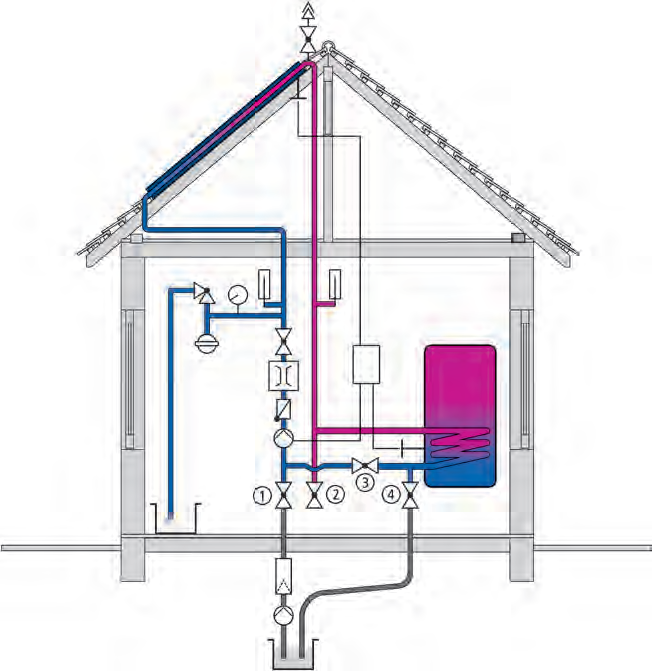 Circuito solar con racores para el proceso de lavado y llenado y lavado
Puesta en marcha, mantenimiento y reparación
2. Cómo trabajar con seguridad en el mantenimiento de una instalación solar térmica:

Comprobación de fugas

La prueba de presión se realiza después del lavado. Para ello se cierra la válvula 4 y el sistema se llena de agua a través de la válvula 1. La presión del sistema se eleva hasta un valor justo por debajo de la presión de respuesta de la válvula de seguridad - máximo 6 bar (87 psi). A continuación se cierra la válvula 1, se pone en marcha la bomba manualmente y se purga el circuito solar a través de los orificios de ventilación o de la bomba (tornillo de purga). Si la presión disminuye significativamente como resultado de una hemorragia, debe aumentarse de nuevo mediante un relleno adicional. El sistema está ahora listo para ser probado para detectar fugas (visualmente y a mano).
Puesta en marcha, mantenimiento y reparación
2. Cómo trabajar con seguridad en el mantenimiento de una instalación solar térmica:

Llenado con líquido solar

Después de mezclar el anticongelante concentrado con agua para alcanzar el nivel deseado de protección contra las heladas (o utilizando un anticongelante premezclado), el líquido solar se bombea al circuito solar a través de la válvula 1. Como el líquido solar - en comparación con el agua - es mucho más propenso a fluir, es necesario volver a revisar el sistema en busca de fugas. Un procedimiento general para liberar el aire del líquido solar es el siguiente - pero siempre revise las instrucciones de instalación para el producto específico, ya que pueden ocurrir diferencias.
Puesta en marcha, mantenimiento y reparación
2. Cómo trabajar con seguridad en el mantenimiento de una instalación solar térmica:

Mantenimiento

Los sistemas de energía solar térmica requieren muy poco mantenimiento; sin embargo, se recomienda una revisión periódica. Durante el mantenimiento se debe preguntar a los usuarios sobre su nivel de satisfacción. El trabajo de mantenimiento se describe en un informe de mantenimiento y debería incluir lo siguiente en detalle:

Inspección visual
Comprobación de la protección contra las heladas
Comprobación del circuito solar de protección anticorrosiva
Supervisión de los parámetros del sistema
Puesta en marcha, mantenimiento y reparación
2. Cómo trabajar con seguridad en el mantenimiento de una instalación solar térmica:

Mantenimiento

Inspección visual
La inspección visual consiste en comprobar si los colectores y el circuito solar presentan cambios visuales:

 colectores: contaminación, fijaciones, conexiones, fugas, vidrios rotos, deslustres en cristales/tubos

 circuito solar y acumulador: estanqueidad del aislamiento térmico, fugas, control/limpieza de los colectores de suciedad, presión, nivel de llenado.
Puesta en marcha, mantenimiento y reparación
2. Cómo trabajar con seguridad en el mantenimiento de una instalación solar térmica:

Mantenimiento

Comprobación de la protección contra las heladas

La protección anticongelante de los líquidos anticongelantes se comprueba con un hidrómetro o refractómetro. Para ello se elimina una determinada cantidad de líquido solar. La temperatura a la que está protegido el sistema se muestra directamente, o bien se lee una densidad específica. Esto permite establecer el contenido real de la mezcla anticongelante a partir de un diagrama de densidad-concentración y, por lo tanto, el punto de congelación.
En el caso de los sistemas de drenaje, es necesario comprobar el nivel de líquido del colector: si es necesario, llene el circuito hasta el nivel adecuado.
Puesta en marcha, mantenimiento y reparación
2. Cómo trabajar con seguridad en el mantenimiento de una instalación solar térmica:

Mantenimiento

Comprobación de la protección anticorrosiva 

Circuito solar
La comprobación de la protección anticorrosiva del líquido solar (si contiene líquido anticongelante) se realiza indirectamente estableciendo el valor de pH. Las tiras reactivas son adecuadas para ello, con las que se puede leer el valor del pH en una escala de colores. Si el valor de pH cae por debajo del valor original (como debe mencionarse en el informe de puesta en marcha de la instalación) o por debajo de 7, debe cambiarse la mezcla anticongelante.
Puesta en marcha, mantenimiento y reparación
2. Cómo trabajar con seguridad en el mantenimiento de una instalación solar térmica:

Mantenimiento

Comprobación de la protección anticorrosiva 

Depósito de almacenamiento (sólo para depósitos con ánodos)
El ánodo de sacrificio de magnesio se puede probar midiendo la corriente entre el cable separado y el ánodo utilizando un amperímetro. Si la corriente es superior a 0,5 amperios, no es necesario renovar el ánodo. En el caso de un ánodo alimentado, sólo es necesario comprobar el LED que indica el funcionamiento correcto.
Puesta en marcha, mantenimiento y reparación
2. Cómo trabajar con seguridad en el mantenimiento de una instalación solar térmica:

Mantenimiento

Supervisión de los parámetros del sistema
Las configuraciones y funciones del regulador deben ser probadas. Si se dispone de ellos, en el marco del mantenimiento también se pueden registrar los datos para el funcionamiento del sistema y la supervisión del rendimiento. Entre ellos se encuentran:
 horas de funcionamiento de la bomba del sistema solar
 rendimiento cuantitativo.
La bomba del circuito solar debe tener un tiempo de funcionamiento anual aproximado de acuerdo con las horas de sol en el lugar respectivo (ejemplo: Londres 1700 horas).
Fin de la unidad
Unidad 2.9. PREVENCIÓN DE RIESGOS LABORALES Y SEGURIDAD EN LA OBRA